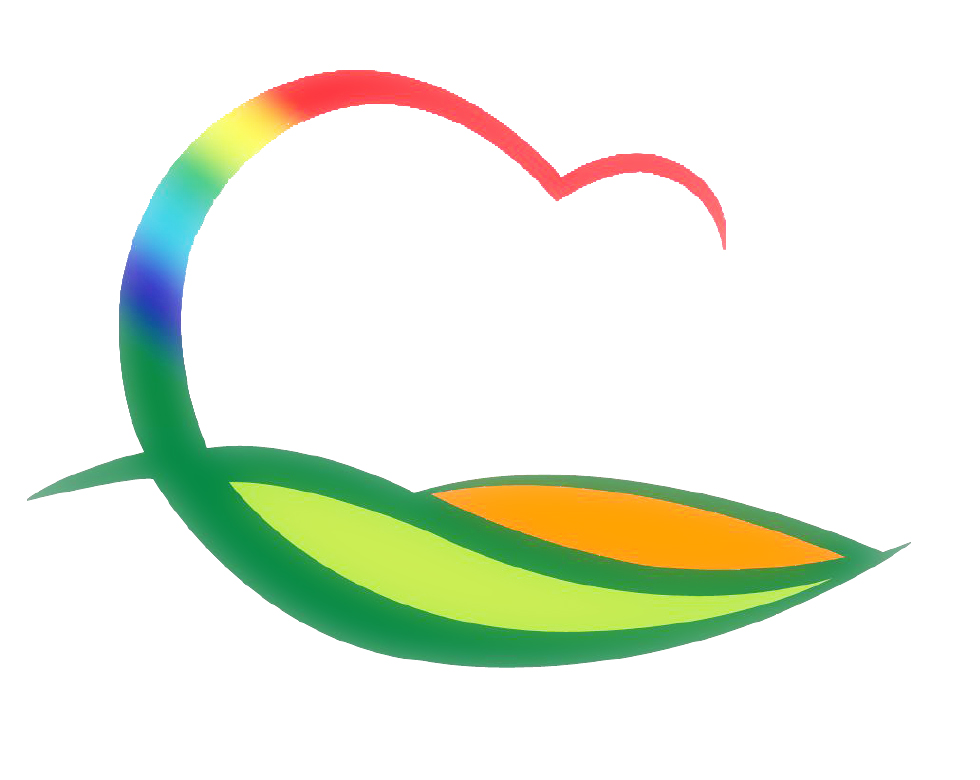 보   건   소
[Speaker Notes: 먼저, 지금의 옥천입니다.]
8-1.  쯔쯔가무시증 경로당 순회 교육
기     간 : 9월 중
장     소 : 11개 읍·면 경로당
인     원 : 1,000여명
내     용 : 쯔쯔가무시증 예방수칙 홍보 및 기피제 사용법 등
8-2.  의료기관 지도점검
기     간 : 9. 14.(월) ~ 9. 18.(금)
대     상 : 관내 병·의원 24개소
점 검 반 : 예방의약팀장 외 1명
내     용 : 의료법 준수여부 등
8-3.  자기혈관 숫자 알기 레드서클 켐페인
기     간 : 9. 1.(화) ~ 9. 7.(월)
장     소 : 주민자율운동 경로당 14개 마을
인     원 : 423명
내     용 
    - 혈압홍보조끼 착용 후 마을 안길 함께 걷기
    - 지역주민 홍보물 배부
8-4.  아기사랑 성장 맛사지 교실 운영
기     간 : 9월 중 (매주 금 10:30 ~ 12:00)
장     소 : 한방허브센터
대     상 : 30여명(생후 3개월 ~ 10개월 영유아)
내     용 : 한방 육아법 교육 및 성장발달 경혈 마사지
8-5.  금연시설 지도점검
기     간 : 9. 8.(화) ~ 9. 18.(금)
대     상 : 84개소( 대형건물 및 어린이 놀이시설 )
점 검 반 : 2개반 편성(주민건강팀장 외 금연지도원)
내     용 : 금연구역 시설기준 준수 여부 및 흡연행위 단속
8-6.  어린이 건강교실 운영
기     간 : 9월 중 / 18회 운영
장     소 : 황간초등학교 외 1개소
대     상 : 78명(비만어린이 및 허약어린이)
내     용 : 성장발달 운동교실 및 영양교육
8-7. 재가암 환자 및 주민 교육
일     시 : 9. 15.(화) 14:00~16:00
장     소 : 보건소 건강증진센터
대     상 : 100여명(재가암 환자 및 가족, 지역주민)
강     사 : 충남대학교 이계호 교수
내     용 : 태초 먹거리 교육
8-8. 지역사회 건강조사
기     간 : 8. 31.(월) ~ 11. 8.(일)
대     상 : 900명(19세 이상 성인 표본가구)
방     법 : 직접방문 면접조사
조 사 원 : 6명
내     용 : 가구조사, 건강행태(예방접종, 만성질환) 등